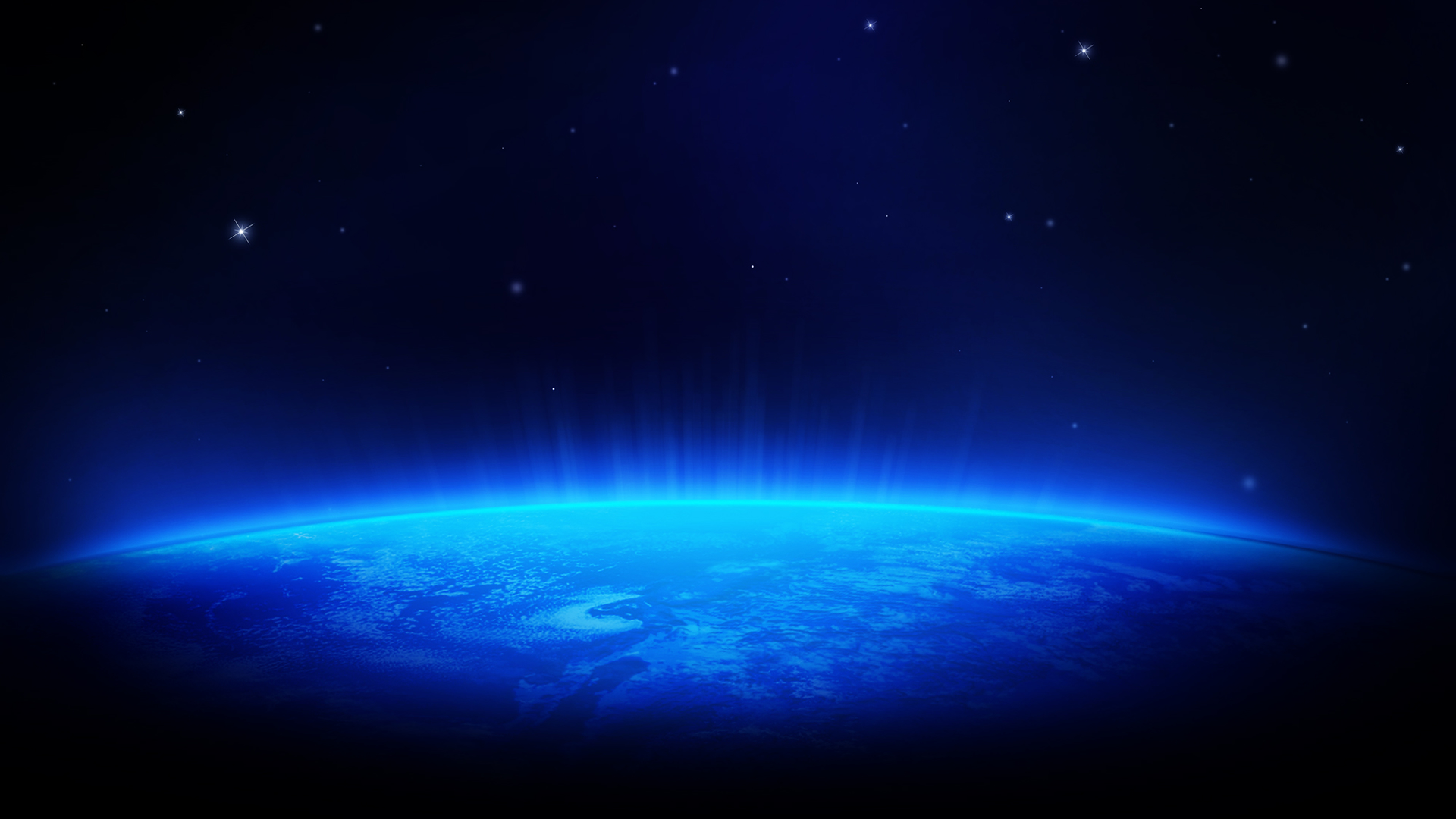 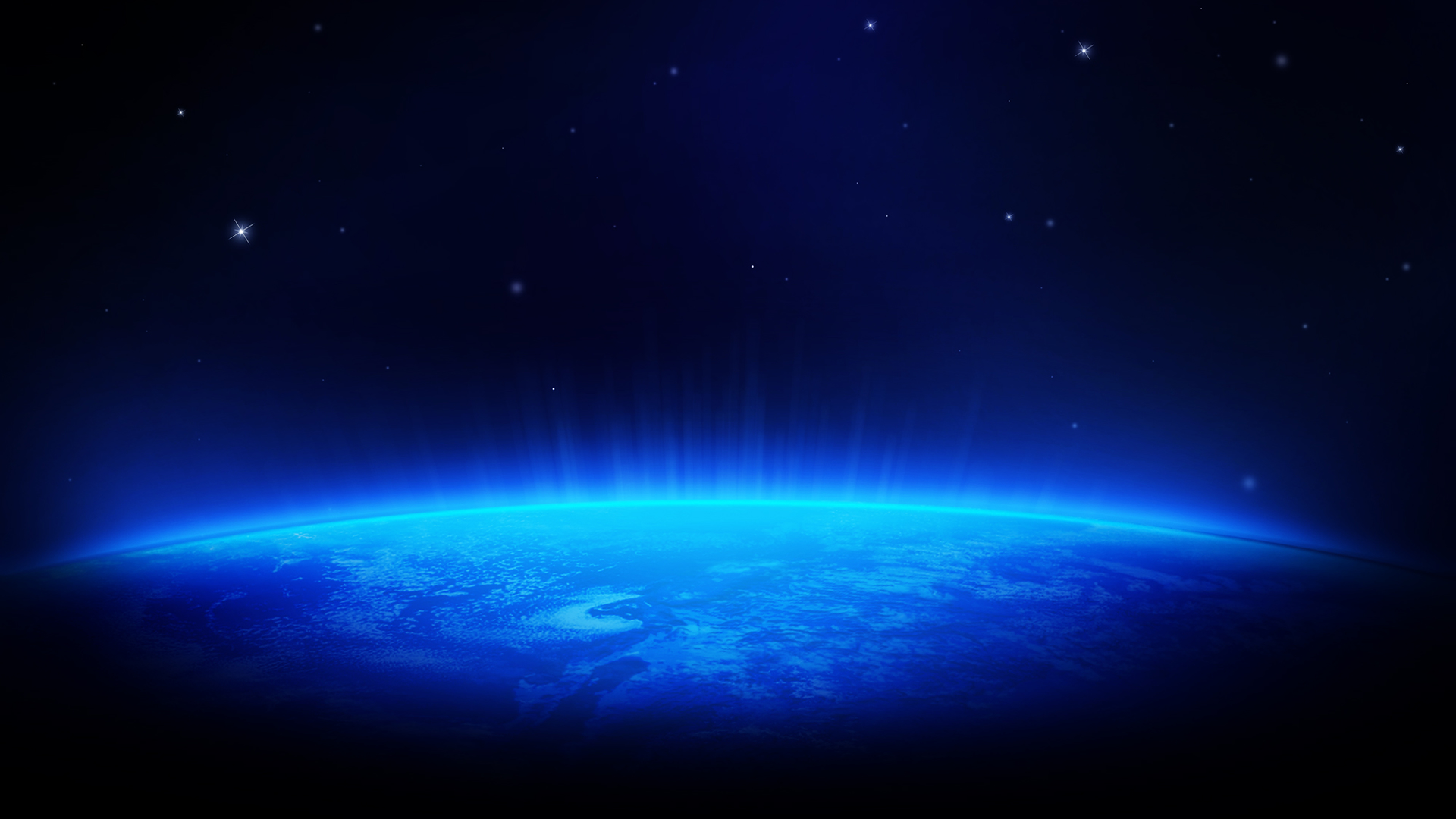 The Correct and Proper Approach to

			          GOD
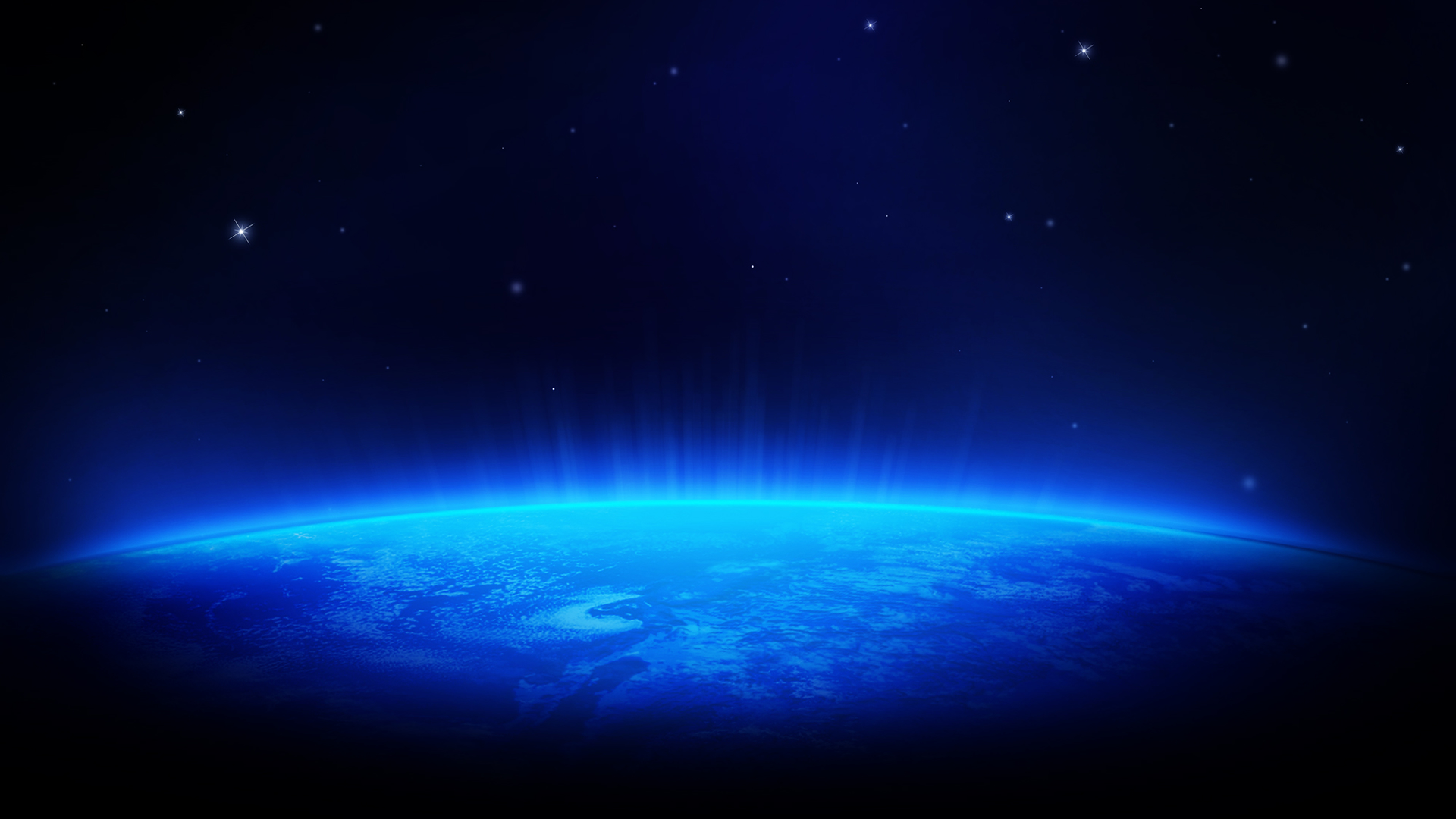 1)  Anything that can be known of God is from HIM
	…not Man
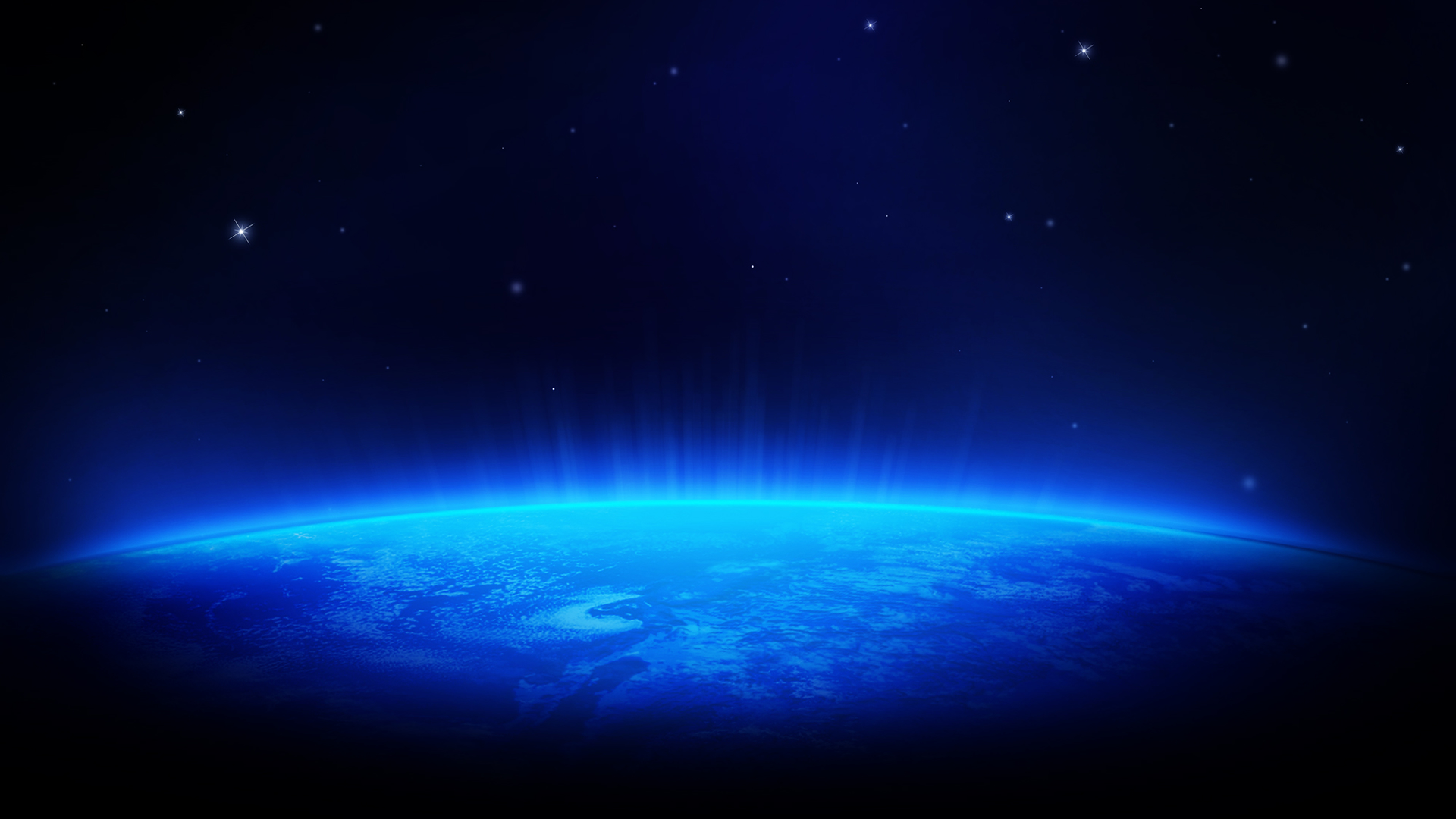 1)  Anything that can be known of God is from HIM
	…not Man

2)  Because God has spoken, we have some grave 
	responsibilities
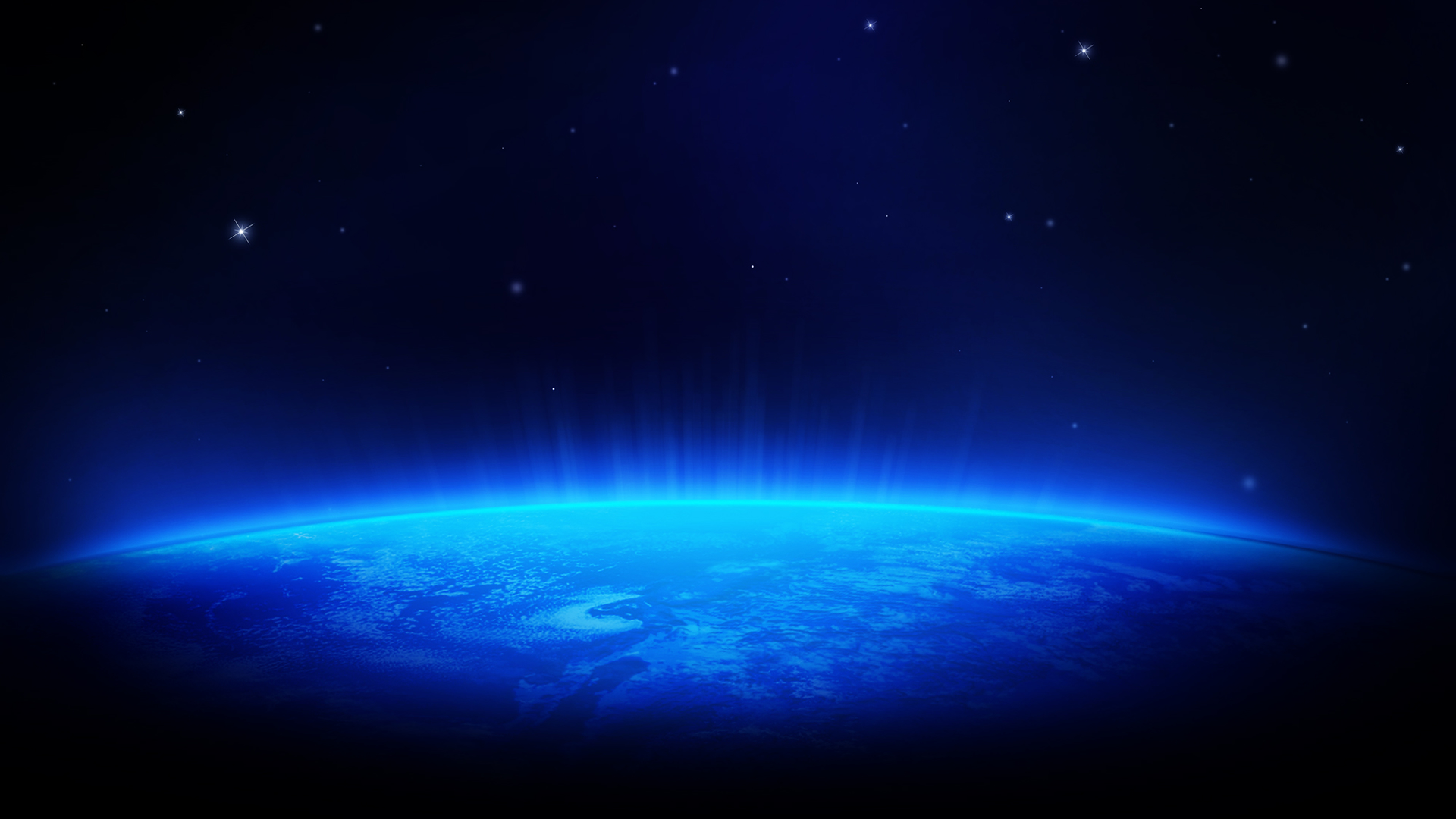 1)  Anything that can be known of God is from HIM
	…not Man

2)  Because God has spoken, we have some grave 
	responsibilities:  Listen
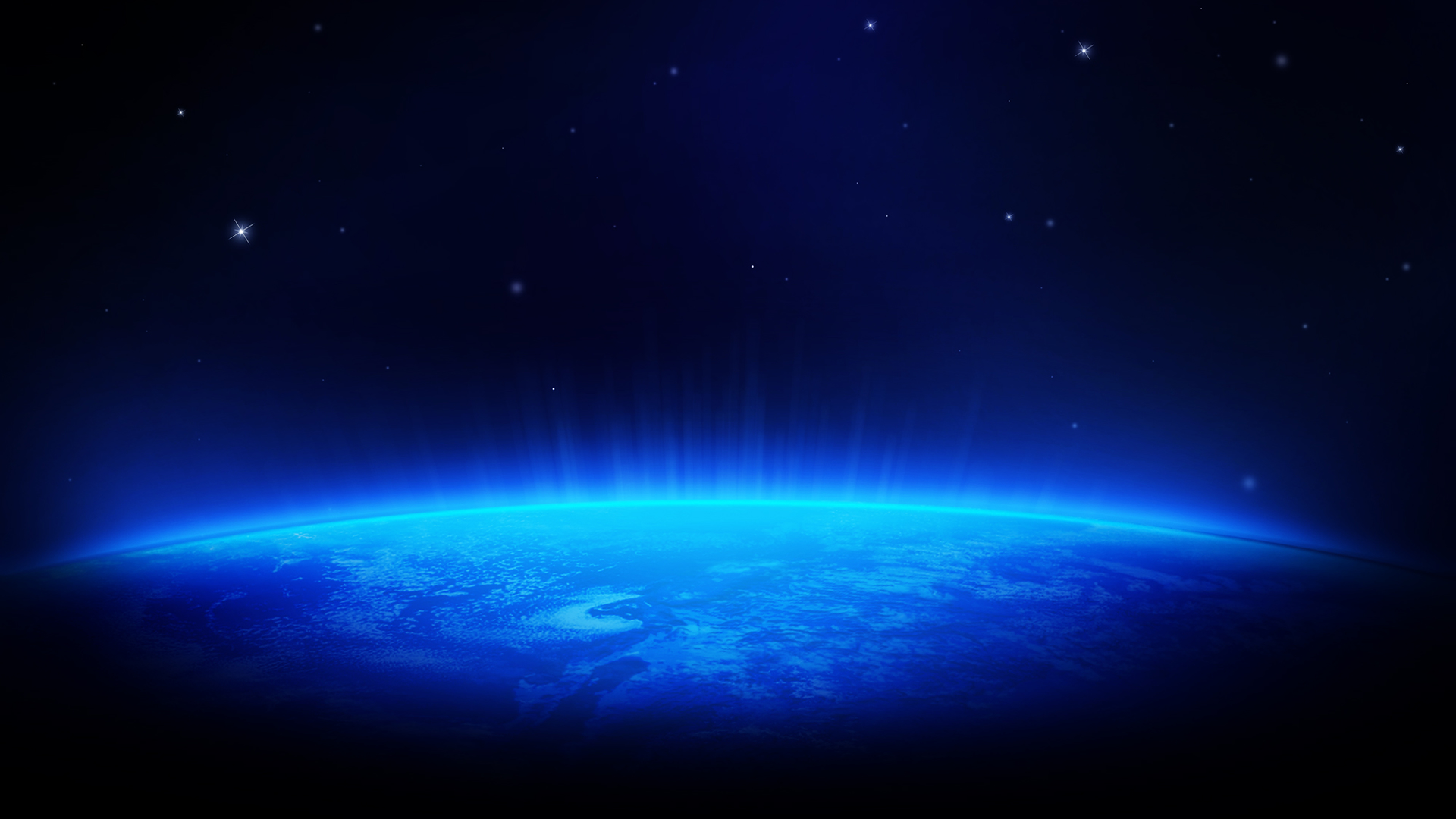 1)  Anything that can be known of God is from HIM
	…not Man

2)  Because God has spoken, we have some grave 
	responsibilities:  Listen, Learn
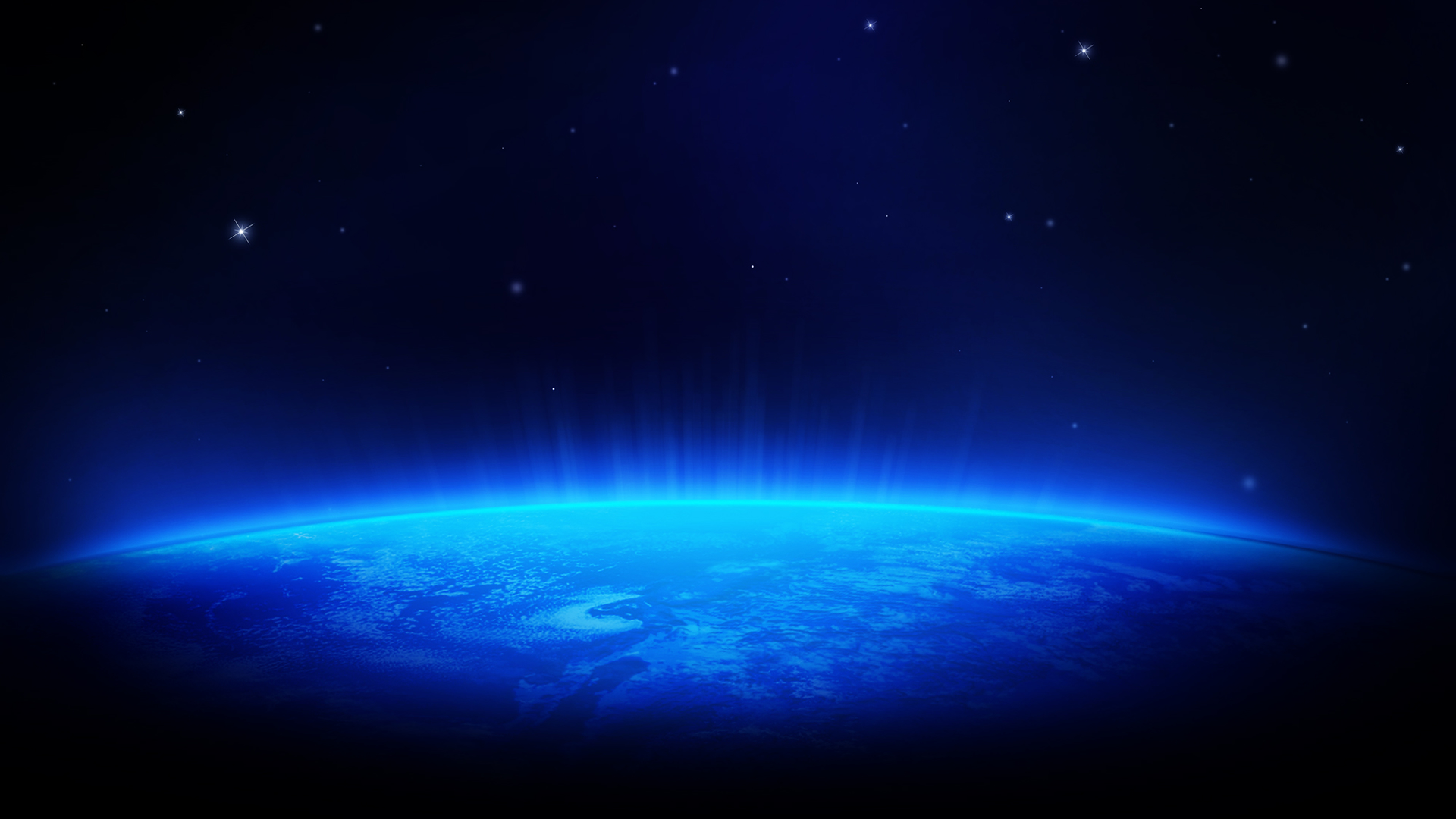 Ephesians 3:3-5
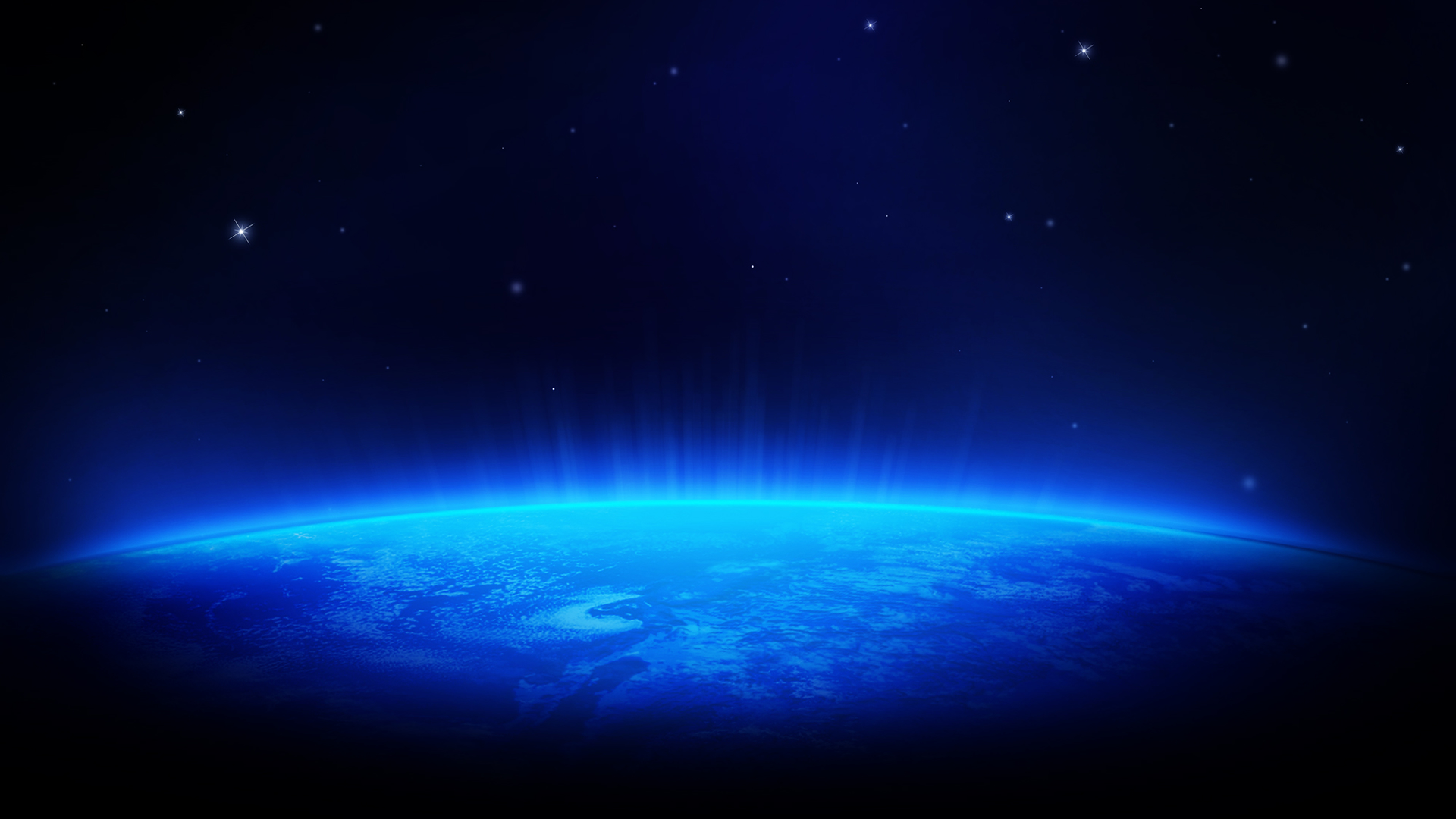 Ephesians 3:3-5

	Holy Spirit Revelation
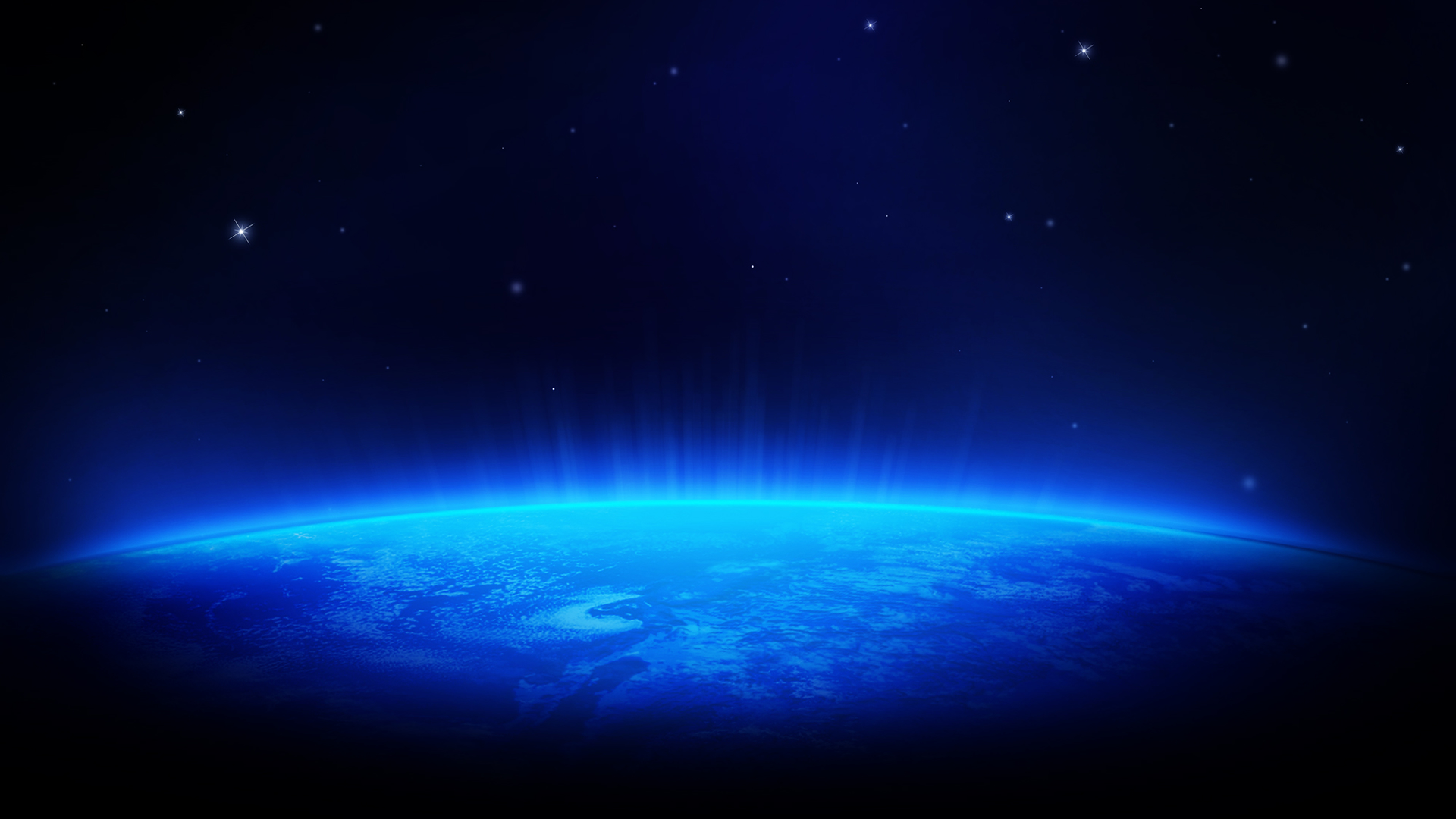 Ephesians 3:3-5

	Holy Spirit Revelation

		Holy Apostles and Prophets
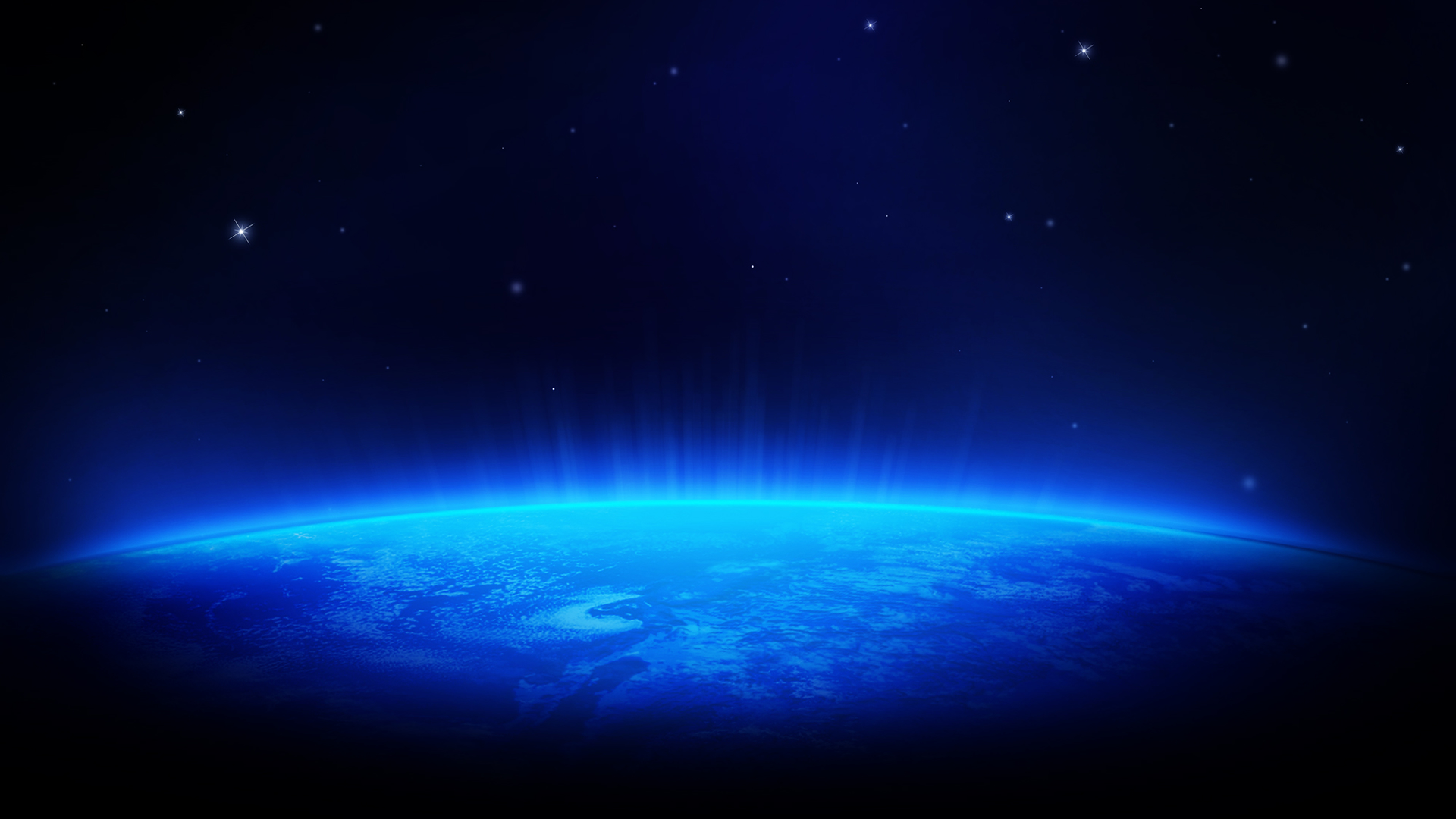 Ephesians 3:3-5

	Holy Spirit Revelation

		Holy Apostles and Prophets

			Write
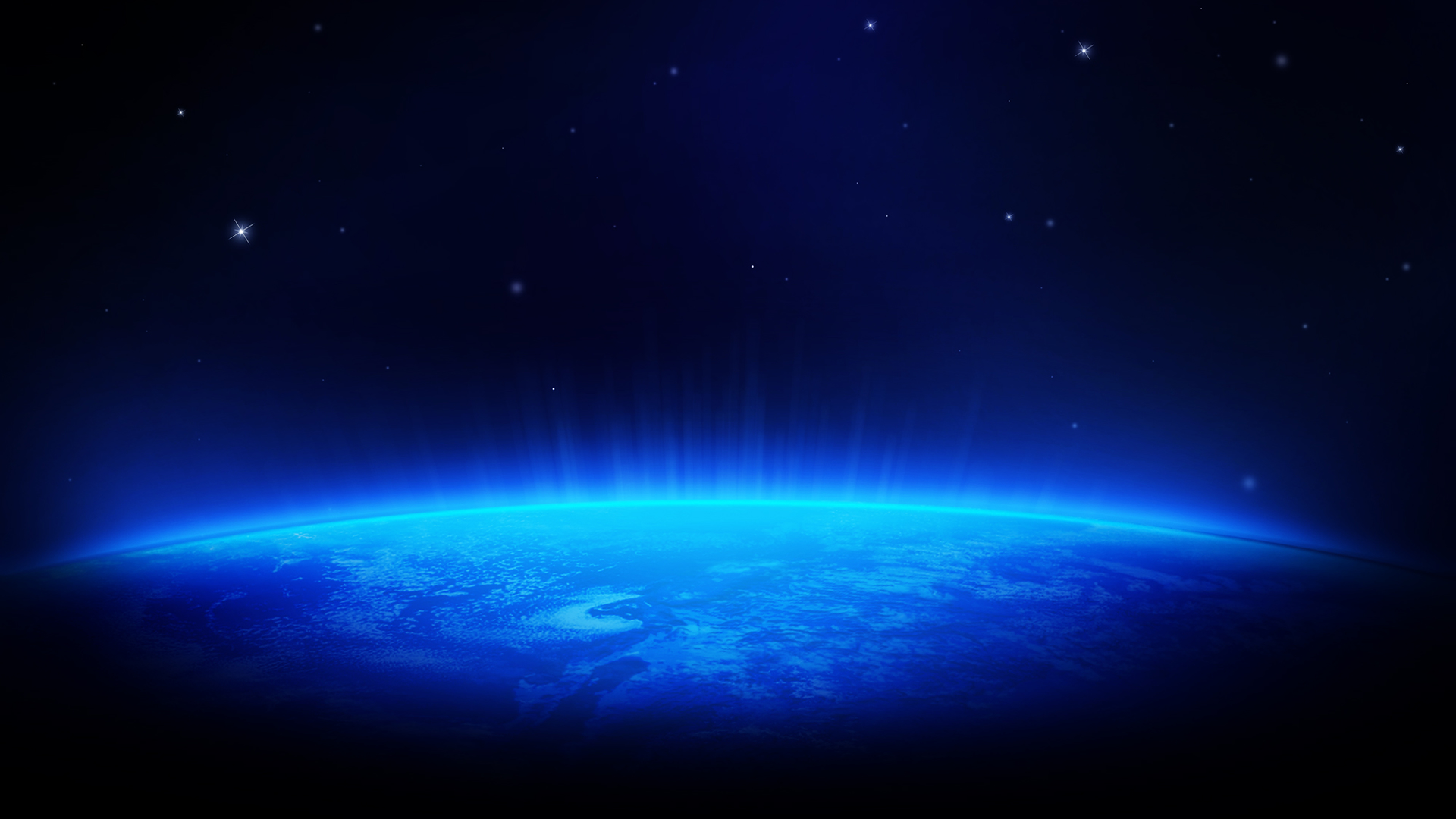 Ephesians 3:3-5

	Holy Spirit Revelation

		Holy Apostles and Prophets

			Write

				Read
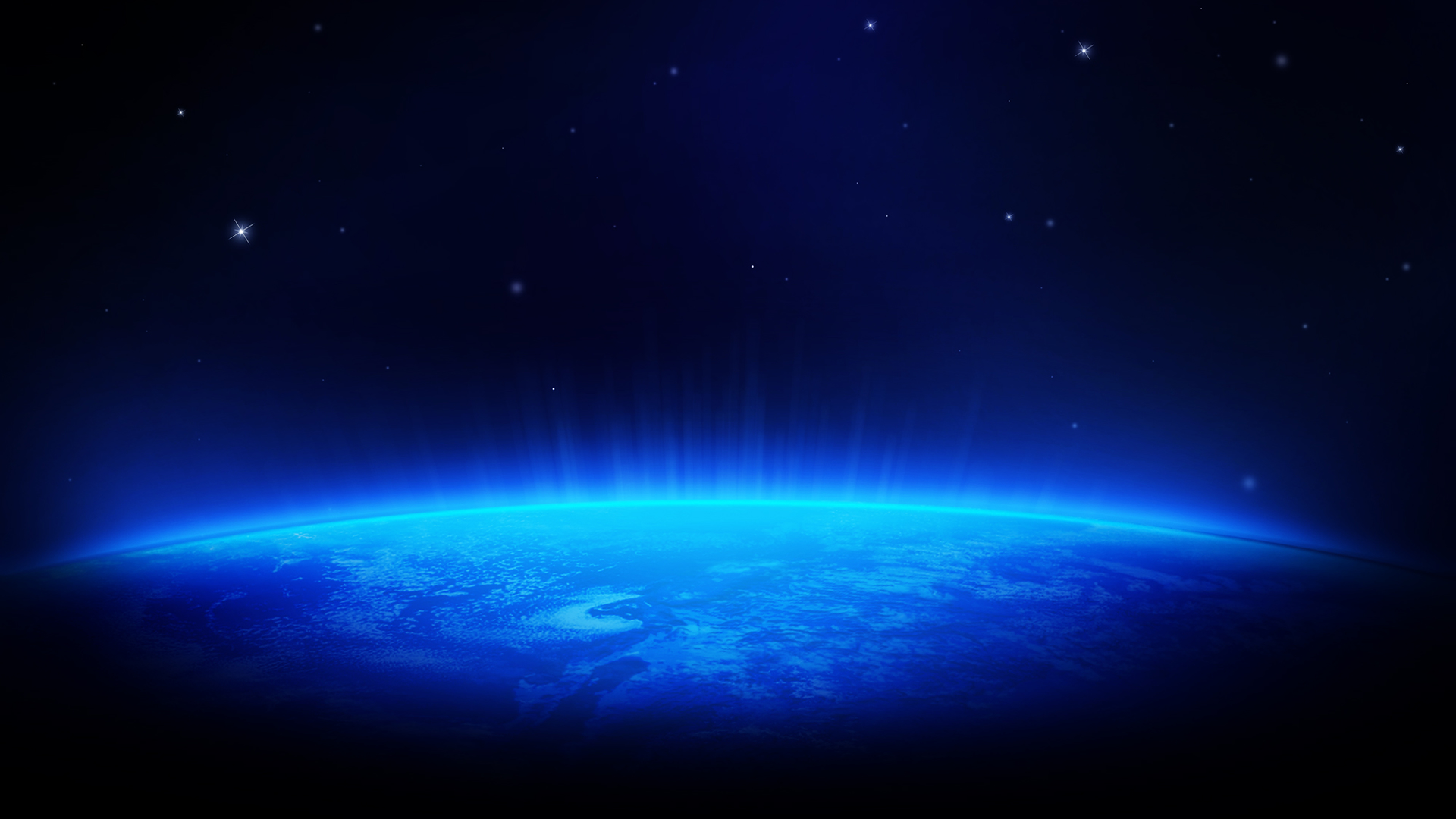 Ephesians 3:3-5

	Holy Spirit Revelation

		Holy Apostles and Prophets

			Write

				Read

					Understand
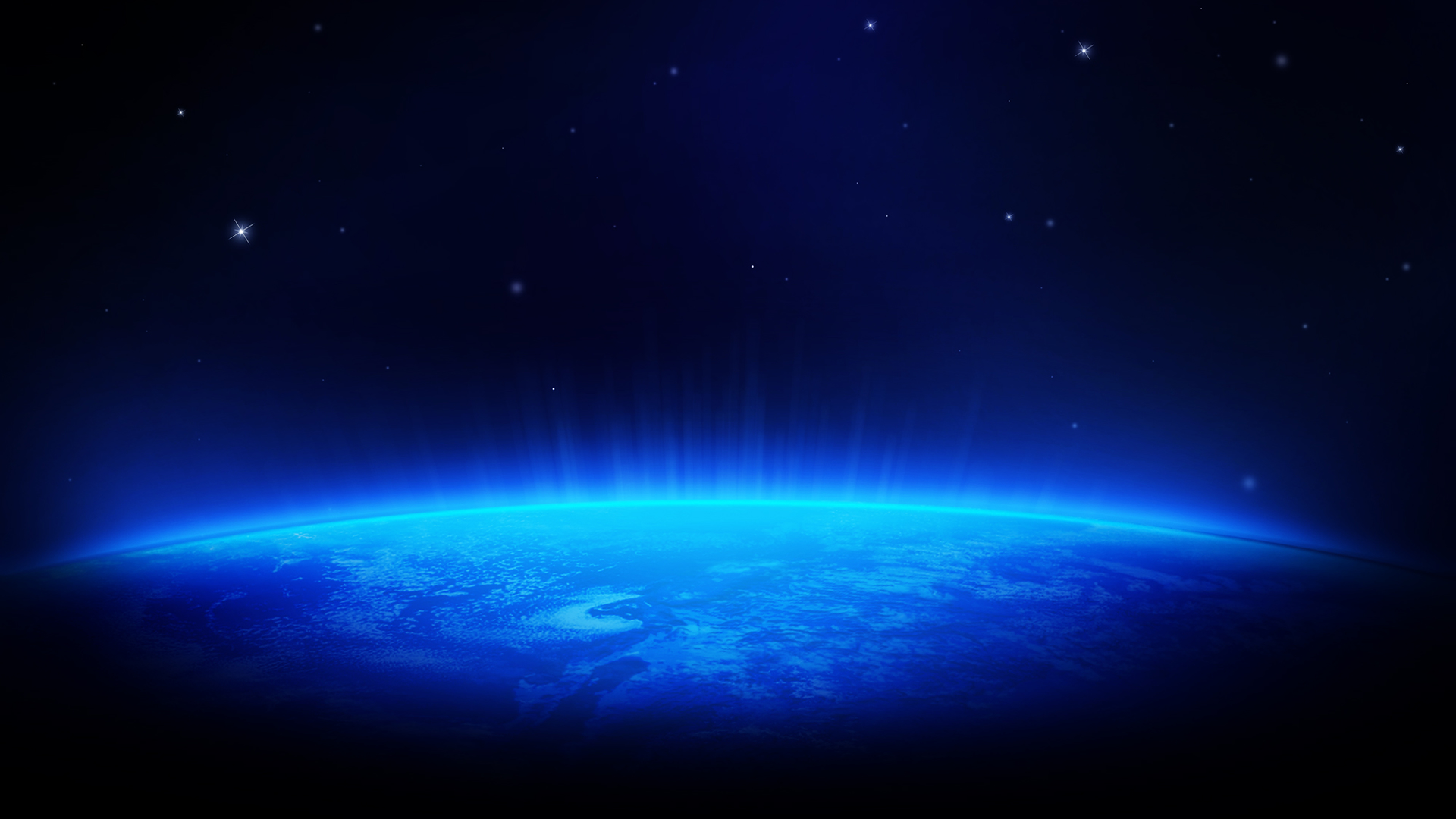 1)  Anything that can be known of God is from HIM
	…not Man

2)  Because God has spoken, we have some grave 
	responsibilities:  Listen, Learn, Obey
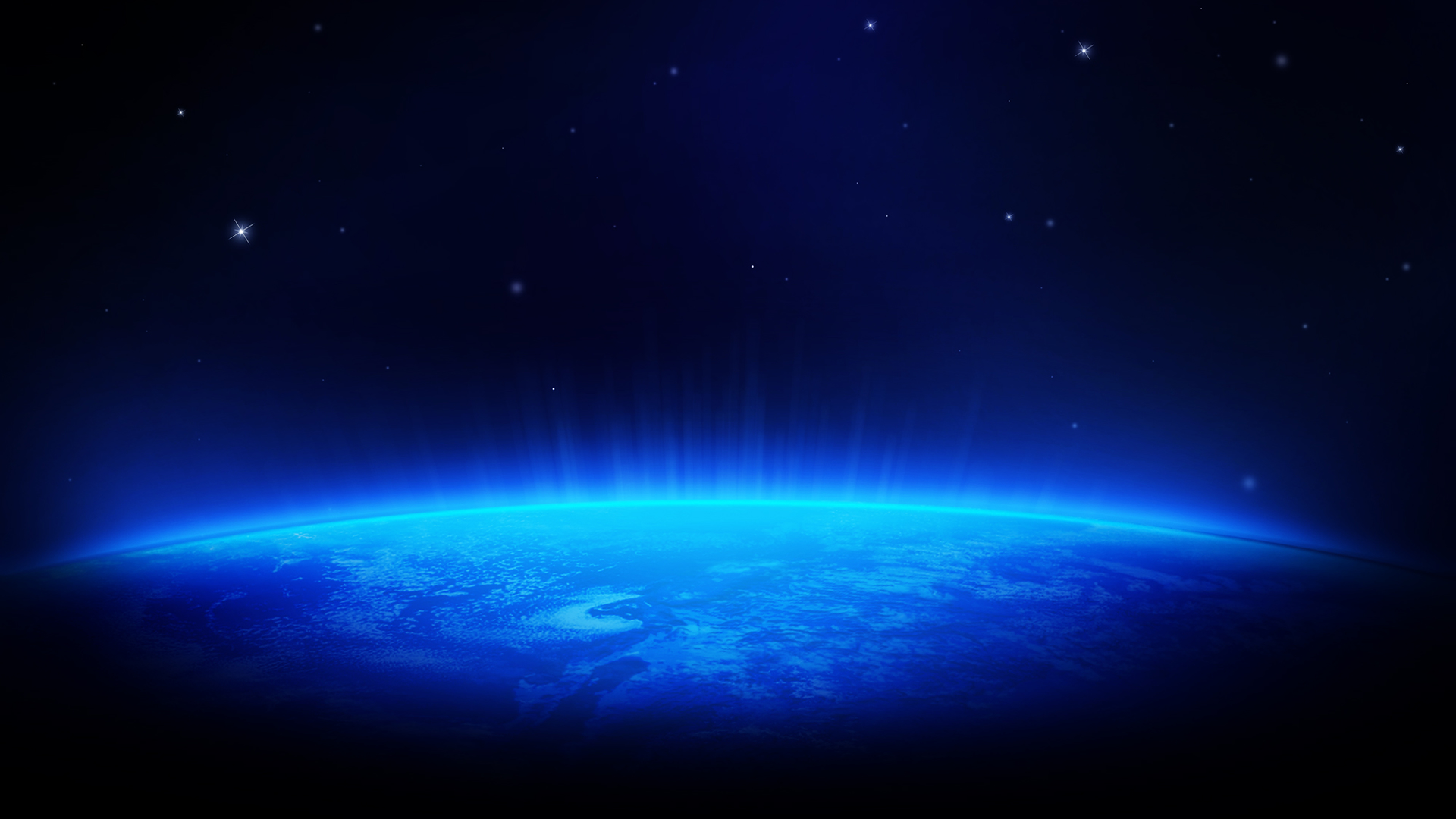 1)  Anything that can be known of God is from HIM
	…not Man

2)  Because God has spoken, we have some grave 
	responsibilities:  Listen, Learn, Obey

3)  Proper approach to God and His Word is to be:
  A.  Humble
  B.  Objective
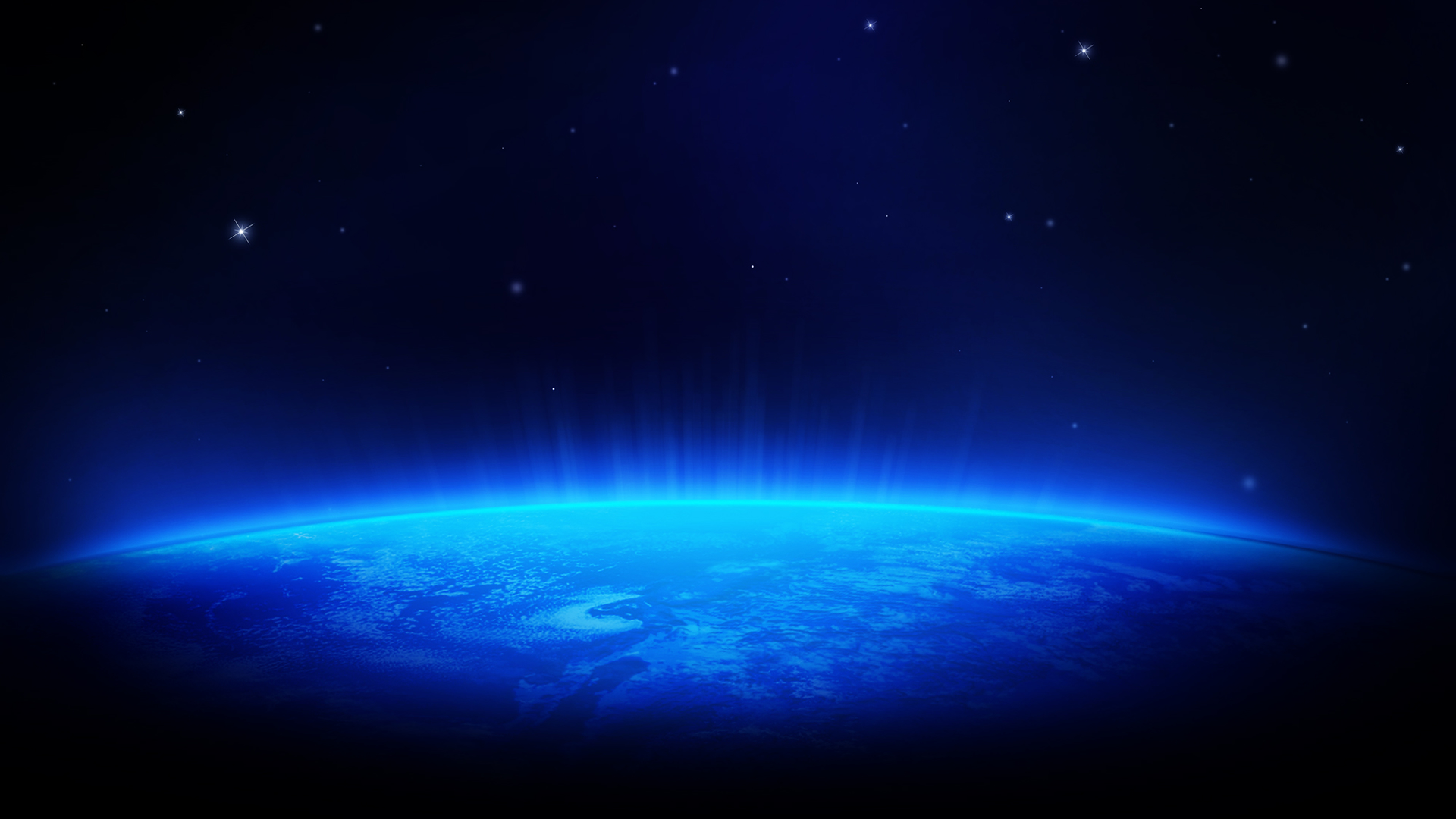 Conclusion:

	How we treat the Bible (God’s word)…

	    …Is how we treat God